« بــــرنامه‌ریزی شهر‌های جدید»نویسنده:دکتر کرامت‌اللهزیاری
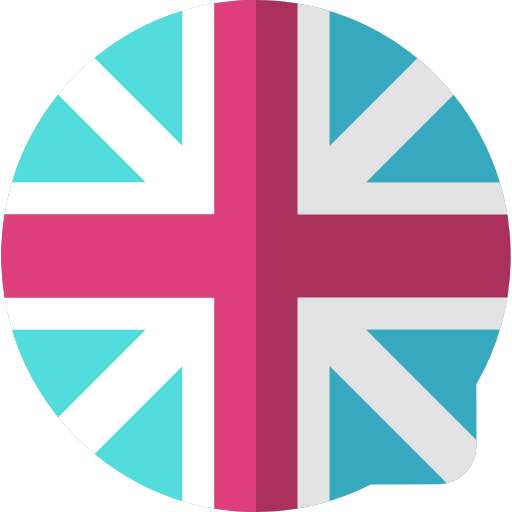 Planned Cities
مــــــــــــــــــستقل
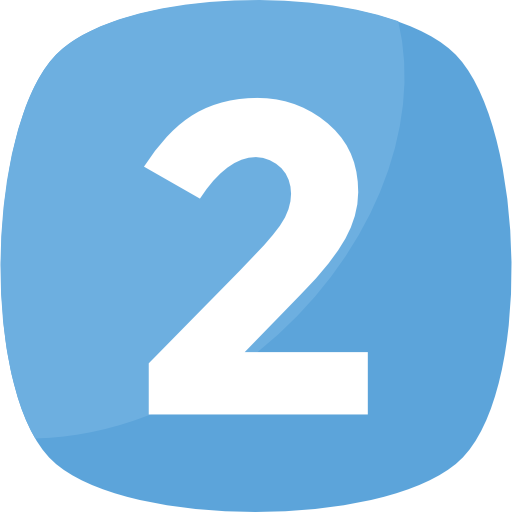 اقــــــــــــــــــماری
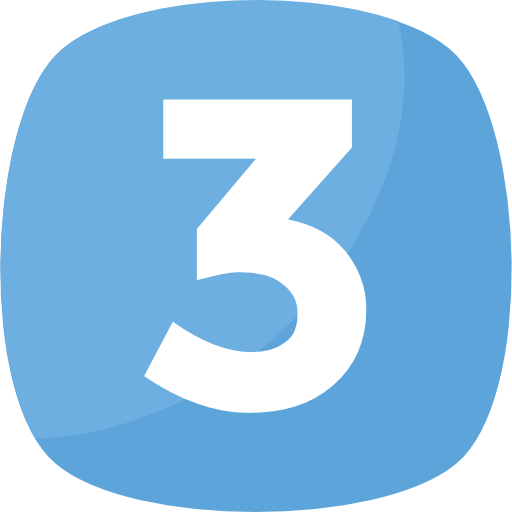 پـــــــــــــــــیوسته
شهر‌های جدید مستقل
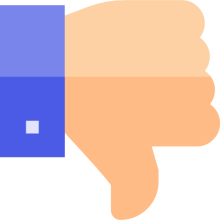 معایب شهر‌های مستقل:
هزینه‌های گزاف
انزوای جغرافیایی و محیط کم جاذبه
عدم موفقیت در ایجاد اشتغال
اقتصاد تک‌پایه و آسیب‌پذیر
شهر‌های جدید اقماری
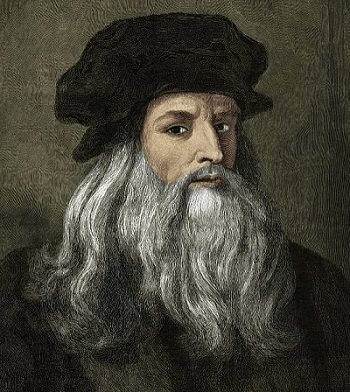 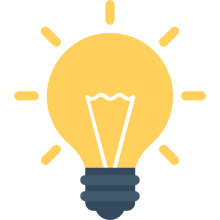 ایده اولیه توسط لئوناردو داوینچی
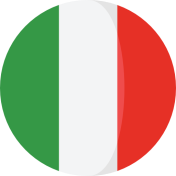 برای جــلوگیری از تـــراکم مـــیلان
نظریه باغ‌شهر‌ها از هاورد 1898
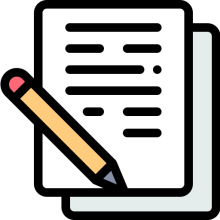 شهر‌های جدید پیوسته
بیان شده توسط هاروی پارلوف
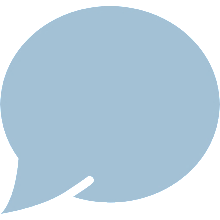 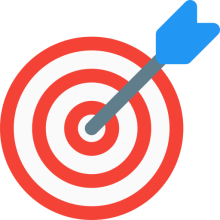 رفع مشکل انباشتگی مسکونی و تراکم
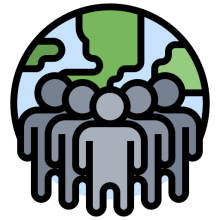 دارای تراکم شدید و توسعه سریع
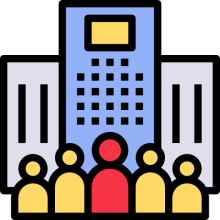 نقش سر‌ریز‌پذیری جمعیت شهر بزرگ
سایر الگو‌ها
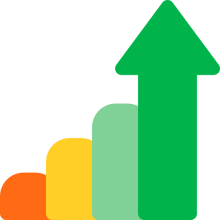 واحد تـوسعه: بــخشی از سـاختار شهر جدید
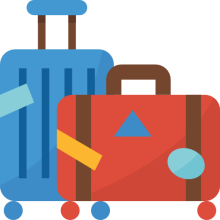 مهاجر‌نشین: برای تخلیه شهر و دارای 5 نوع
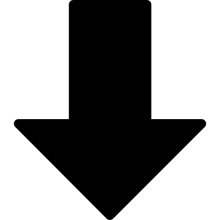 سر‌ریز‌پذیر: برای خنثی کردن و کنترل رشد
پایتخت‌های جدید
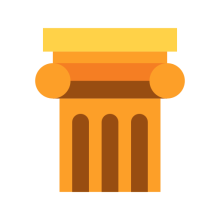 ایران باستان:
ماد‌ها : اکباتان
هخامنشیان : پاسارگاد، تخت جمشید و شوش
پارتیان و ساسانیان : تیسفون
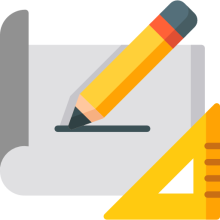 مربعی و دایره‌ای ← اندیشه قبلی
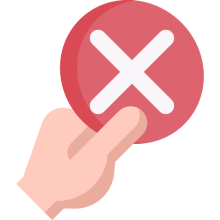 طراحی ضعیف و هزینه هنگفت در جهان سوم
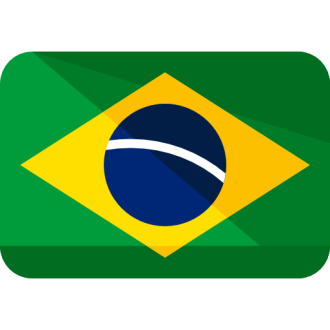 برازیلیا، برزیل
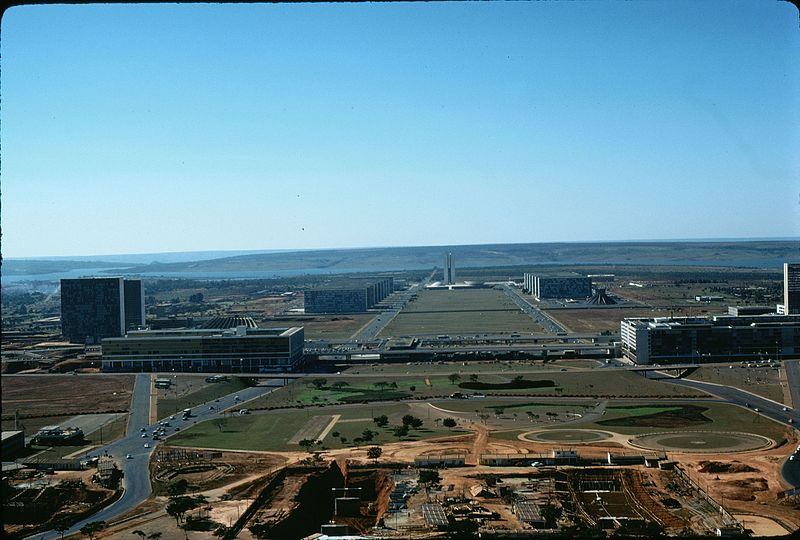 نمای شهر برازیلیا در سال 1354